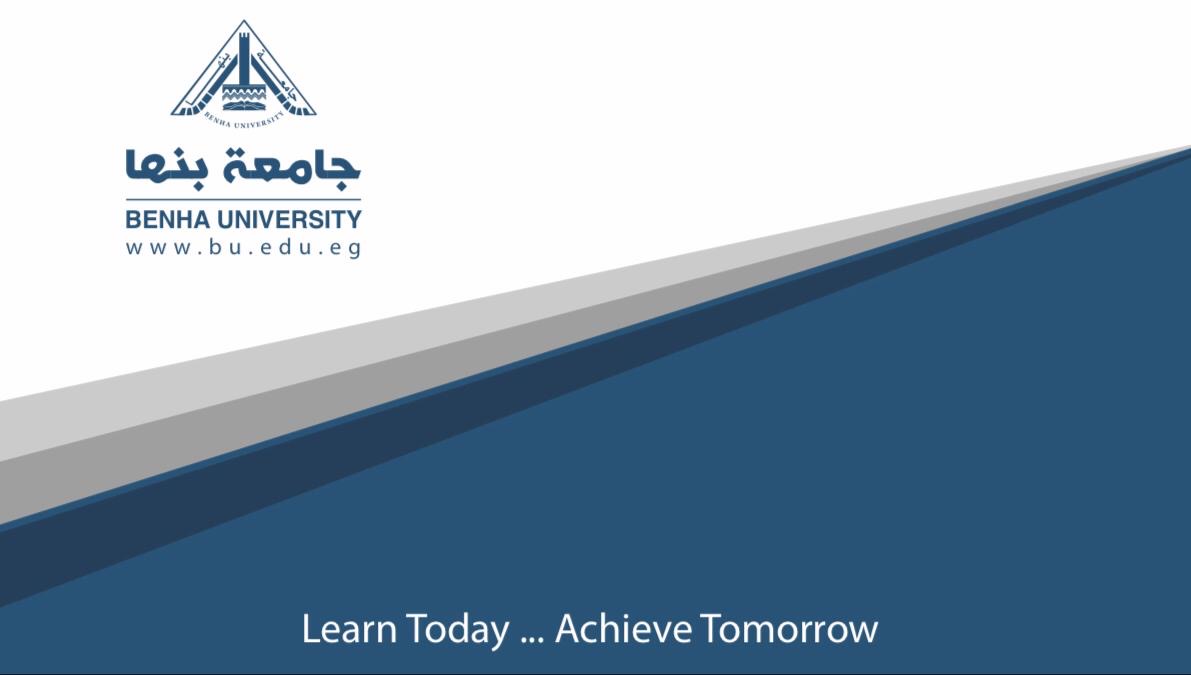 الذكاء الإصطناعى
 
 
 
تأليـــــــــف 
 
 
د/ سامح زينهم عبد الجواد 
 
أستاذ علــــــــم المعلــــــــومـات المساعد
كلية الآداب – جامعة بنها 
 
 
الفرقة الرابعة
مفهوم وخصائص البرامج الوكيلة الذكية البرامج الوكيلة الذكية هى واحدة من أعظم التطورات الحديثة الهامة فى علم الكمبيوتر فى التسعينات من القرن العشرين ، وأصبح لها رواج كبير فى مجال الذكاء الإصطناعي وعلم الكمبيوتر، وهى أصبحت موضوع هام للدراسة والبحث لأنها انبثقت من  وكذلك اندمجت مع العديد من الأنظمة المختلفة لعلم الكمبيوتر وهذا يتضمن الأنظمة المتعلمة المتكيفة "Adaptive Learning Systems" ، والذكاء الاصطناعي "Artificial Intelligence" ، والأنظمة الخبيرة  "Expert Systems" ، والمعالجة الموزعة " Distributed Processing" ، والبيئات الاجتماعية المباشرة المتعاونة  "  " Collaborative Online Social Environment  ، والأمن "Security" وغيرها . وتعتبر تكنولوجيا الوكلاء الذكية فى الأساس حقلاً فرعياً من الذكاء الاصطناعي الموزع "Distributed "Artificial Intelligence  .
تاريخ البرامج الوكيلة الذكية       تشير دراسة  نوانا هايسنس [ Hyacinth Nwana ] أن البرامج الوكيلة تطورت من أنظمة الوكلاء المتعددة   Multi-Agent Systems –MAS " " التى بدورها واحدة من ثلاثة مجالات واسعة والتى تقع تحت مظلة الذكاء الاصطناعي الموزعDistributed Artificial Intelligence-DAI "  " ، وأما المجالان الآخران فهما :    حل المشكلة الموزعة Distributed Problem Solving –DPS   ، والذكاء الإصطناعي المتوازى "Parallel AI – PAI  " ، وبالتالي فكما مع الأنظمة الوكيلة المتعددة فهي ورثت العديد من الدوافع والأهداف والفوائد الكامنة للذكاء الإصطناعي الموزع مثل السرعة والمرونة ، وهى ورثت أيضاً فوائد من الذكاء الإصطناعي  مثل التشغيل على مستوى المعرفة والصيانة السهلة والاستقلال .
فكرة  البرامج الوكيلة الذكية   تقوم فكرة البرامج الوكيلة الذكية على مفهوم عمل الوكلاء من البشر Human Agent  ، ومفهوم الوكيل ببساطة هو :  (  شخص يتصرف من أجل ، وبدلاً عن الأخر بتفويض منه أو منها )  .
التعريف العلمي للبرامج الوكيلة الذكية من أهم التعريفات المذكورة فى أدب الموضوع حول البرامج الوكيلة الذكية ما يلي : التعريف الأول : هو تعريف دراسة  إستان فرنكلين وارت جروسر [ Stan franklin , Art Grosser ] وهما خبراء بمعهد الأنظمة الذكية بجامعة ممفيسMemphis  : ( مصطلح وكيل يستخدم لكى يمثل مفهومين أساسيين ، المفهوم الأول هو قدرة الوكيل على الأداء المستقل ، والمفهوم الثاني هو قدرة الوكيل على التفكير الهادف ) .
خصائص البرامج الوكيلة الذكية     حاول الباحث من خلال أدب الموضوع التعرف على خصائص البرامج الوكيلة الذكية التى تميزها عن البرامج التقليدية الأخرى
مستقل Autonomy  ( Independence  ) :       تشير دراسة سوزان فيلدمان [ Susan Feldman ]  أن الاستقلال هو أول معيار مشترك رئيسى للوكلاء ، والاستقلال متصل بقرب بمفهوم الوكلاء منذ البداية حين تم تقديم مفهوم الإدارة غير المباشرة فى البيئة المعتمدة على الحاسب الآلى لكي تكمل  أسلوب التعامل المباشرDirect Manipulation" الشائع منذ عقود  ، وأسلوب التعامل المباشر كان يتطلب من المستخدم أن يبدأ الأعمال بطريقة واضحة وأن يراقب كل الأحداث ، ولا شيء يحدث ما لم يعط الشخص أوامر من لوحة المفاتيح أو الماوس أو الشاشة الحساسة ، وظل الكمبيوتر وجود سلبى ينتظر تنفيذ تعليمات محددة مفصلة ، وهو يوفر مساعدة قليلة للمهام المعقدة أو لتنفيذ الأعمال مثل الأبحاث   المباشرة
مترقب  Pro Active ( Goal  Oriented – Purposeful- Self Starting- Initiative ) :      تشير دراسة  فيس ليسبيرانس [  Yves Lesperance ] إلى أن خاصية الترقب ترتبط بقرب بمفهوم الاستقلال ، وهى تعنى : أن الوكلاء لا يتصرفون ببساطة فى استجابة لبيئتهم بل يعرضون سلوك موجه الهدف " Goal-directed Behavior " من خلال اتخاذ المبادرة ويتصرفون لإنجاز أهدافهم ، والترقب دائما ما يعتبر العنصر المفتاحى للاستقلال
متعاون Cooperative ( Negotiation ) :    وفقا لقاموس تكنولوجيا الوكلاء فإن خاصية التعاون تعنى : قدرة الوكلاء على التنسيق والتفاوض لإنجاز أهداف مشتركة .
أنواع البرامج الوكيلة الذكيةالوكلاء المتعاونون Cooperative Agents     كما هو واضح من الشكل ( 3/1) فإن الوكلاء المتعاونين تؤكد على الاستقلال والتعاون مع ( الوكلاء الآخرين) لكى تؤدى مهام لملاكها ، وهى يمكن أن تتعلم ولكن هذه الناحية ليست تأكيداً رئيسياً لعملياتها ، ولكى يكون هناك تنسيق بين الوكلاء المتعاونة فهى قد تتفاوض لكى تصل إلى اتفاقيات مقبولة متبادلة فى بعض الأمور.
وكلاء الواجهة Interface Agents      الفئة الرئيسية للوكلاء الذكية هى وكلاء الواجهة ، وكما هو واضح من الشكل ( 3/1) فإن وكلاء الواجهة تؤكد على الاستقلال والتعلم لكى تؤدى مهام لملاكها ، وتشير الخبيرة  باتى ماس  [ Patti Maes ] المطورة الأساسية لهذه الفئة من الوكلاء أن الهدف من وكلاء الواجهة هو أن تعمل مثل المساعد الشخصي والذي يتعاون مع المستخدم فى نفس بيئة العمل
الوكلاء المتنقلة Mobile Agents       تشير دراسة [ روبيرت جرى وديفيد كوتز David Kotz  , Robert S. Gray,] أن التطور السريع لتكنولوجيا الحاسب والشبكات والمقترن مع النمو المتفجر للخدمات والمعلومات المتاحة على الإنترنت سوف ينقلنا قريبا إلى المرحلة التي يملك فيها المستخدمون إتاحة سريعة ونافذة إلى كمية ضخمة من المعلومات خلال الحاسبات الشخصية وذلك فى العمل والمدرسة والمنزل وخلال التليفزيون والتليفونات ولوحة عددات السيارات car Dashboards من أى مكان وفى كل مكان ، ونظام التنقل Mobile Code وبوجه الخصوص الوكلاء المتنقلة Mobile Agents سوف تكون الأداة الأساسية للسماح بهذه الإتاحة.
الوكلاء المتفاعلة Reactive Agents :  تمثل الوكلاء المتفاعلة فئة خاصة من الوكلاء لا تملك نماذج Models داخلية رمزية لبيئتها وبدلاً عن ذلك تستجيب بطريقة إجابة – المنبة  Stimulus-Response Manner للوضع الحالى للبيئة المثبت فيها .
الوكلاء الهجين Hybrid Agents    الوكلاء الهجين ببساطة مجهزة باستخدام مجموعة من اثنين أو أكثر من الخصائص من الوكلاء الآخرين فهى ربما تتضمن خصائص من الوكلاء المتعاونة والوكلاء المتنقلة ووكلاء الواجهة. والفرضية العلمية الأساسية للوكلاء الهجين هو الاعتقاد بأنه لبعض التطبيقات قد تكون الفوائد الناتجة من وجود جمع من فلسفات مختلفة خلال وكيل واحد أكثر من الفوائد الناتجة من نفس الوكيل المعتمد على فلسفة واحدة فردية
الوكلاء المتغيرة الخواص Heterogeneous Agents   وهى ليست مثل الأنظمة الهجين فى القسم السابق ، فهى تشير إلى تكامل من على الأقل إثنين أو أكثر من الوكلاء والتى تنتمى إلى اثنين أو أكثر من أنواع الوكيل المختلفة . والدافع لهذا النوع أن العالم مليء بتنوع غنى من المنتجات البرمجية التى توفر معدل واسع من الخدمات لمعدل واسع مماثل من المجالات وبالرغم من ذلك فإن هذه البرامج تعمل فى عزلة ويوجد طلب متزايد لجعلهم مندمجين وخاصة إنهم كمجموعة موحدة سيوفرون فى الحقيقة قيمة إضافية عن قيامهم بأدوارهم بشكل فردى.
الوكلاء الذكية الحقيقية Truly Smart Agents :     تعتبر الوكلاء الذكية الحقيقة كما تشير دراسة بوستروم أ [A    Bostrom ] فى مجلة المستقبل Futures من أنواع البرامج الوكيلة الذكية جداً ، ويجب أن تملك ثلاث صفات أساسية لكى تكون ذكية وهى التعاون والتعلم والاستقلال